INSPECTORATUL ȘCOLAR JUDEȚEAN MARAMURES
ÎNTÂLNIREA DE LUCRU A PROFESORILOR DE RELIGIE

BAIA MARE
4 OCTOMBRIE 2023
Legea învăţământului preuniversitar nr. 198/2023 - LIP
Art. 87. — 
	(1) Planurile-cadru ale învățământului primar, gimnazial, liceal includ religia ca disciplină școlară, parte a trunchiului comun. Elevilor aparținând cultelor recunoscute de stat, indiferent de numărul lor la nivelul unei unități de învățământ, li se asigură dreptul constituțional de a participa la ora de religie, conform confesiunii proprii. 
	(2) Înscrierea elevului pentru a frecventa orele de religie se face prin cererea scrisă a elevului major sau a părinților/ reprezentantului legal, pentru elevul minor. Schimbarea acestei opțiuni se face tot prin cererea scrisă a elevului major sau a părinților/reprezentantului legal, pentru elevul minor. În cazul în care elevul nu frecventează orele de religie, situația școlară se încheie fără disciplina Religie. În mod similar se procedează și pentru elevul căruia, din motive obiective, nu i s-au asigurat condițiile pentru frecventarea orelor la această disciplină. Elevului care nu frecventează orele de religie i se va asigura prezența în unitatea de învățământ pe durata derulării cursurilor. 
	(3) Disciplina Religie poate fi predată numai de personalul didactic calificat, conform prevederilor prezentei legi, și avizat de cultele religioase recunoscute oficial de stat, în conformitate cu metodologia aprobată prin ordin al ministrului educației. În conformitate cu metodologia, Ministerul Educației încheie protocoale de colaborare cu cultele religioase recunoscute oficial de stat.
Examenul național de bacalaureat - Art. 102.
(5) Proba E — probe scrise, obligatorii, specifice profilului sau specializării sunt desfășurate după cum urmează: 
a)pentru profilul real, specializarea matematică-informatică, din filiera teoretică, două probe scrise, dintre care o probă obligatorie la Matematică și o probă la o disciplină relevantă pentru profilul real, la alegere între: Informatică, Fizică, Chimie, Biologie; 
b) pentru profilul real, specializarea științele naturii, din filiera teoretică, două probe scrise,   	dintre care o probă obligatorie la Fizică/Chimie/Biologie și o probă la o disciplină 	relevantă pentru profilul real, la alegere între: Fizică, Chimie, Biologie, Matematică sau I	nformatică, alta decât cea la care a susținut proba obligatorie; 
c) pentru profilul umanist, specializarea științe sociale, din filiera teoretică, două probe 	scrise, dintre care o probă obligatorie la Istorie și o probă la o disciplină relevantă 	pentru profilul umanist, la alegere între Geografie și științe socioumane: Logică, Psihologie, Sociologie, Economie, Filosofie sau Religie; 
d) pentru profilul umanist, specializarea filologie, din filiera teoretică, două probe scrise, 	dintre care o probă obligatorie la limba și literatura unei limbi de circulație 	internațională și o probă la o disciplină relevantă pentru profilul umanist, la alegere 	între: Istorie, Geografie sau științe socioumane: Logică, Psihologie, Sociologie, 	Economie, Filosofie sau Religie; 
e) pentru filiera tehnologică, o probă scrisă specifică domeniului de pregătire și o probă la 	alegere dintre disciplinele relevante pentru profilul real; 
f) pentru filiera vocațională, două probe, dintre care una obligatorie dintre disciplinele de 	specialitate și alta la alegere dintre disciplinele relevante pentru profilul predominant al 	specializării.
Examenul național de bacalaureat - Art. 102.
(6) Proba F va viza competențele de bază, după cum urmează: 
pentru profilul umanist, filiera teoretică, proba scrisă pentru evaluarea competențelor de bază, la alegere între: Matematică, Fizică, Chimie, Biologie; 38 MONITORUL OFICIAL AL ROMÂNIEI, PARTEA I, Nr. 613/5.VII.2023 
b) pentru profilul real, filiera teoretică, proba scrisă pentru evaluarea competențelor de bază, la alegere între: Istorie, Geografie, Logică, Psihologie, Sociologie, Economie, Filosofie sau Religie; 
c) pentru filierele tehnologică și vocațională, probă scrisă pentru evaluarea competențelor prevăzute la lit. a) sau b), complementar disciplinelor alese la proba E.
CAPITOLUL IX Mobilitatea personalului didactic de predare Art. 190.
(8) Pentru ocuparea catedrelor vacante/rezervate la disciplina „Religie” sunt necesare avizele eliberate de cultele recunoscute oficial de stat, în care se precizează etapa de mobilitate pentru care au fost eliberate.
CAPITOLUL II Formele de organizare a învățământului preuniversitar Art. 16. —
(4) Prin excepție de la prevederile alin. (1), unitățile de învățământ care școlarizează pe filiera vocațională cu profil teologic, la cererea cultelor recunoscute de stat, precum și unitățile de învățământ special, la cererea părinților/ reprezentanților legali, pot funcționa cu personalitate juridică și cu efective mai mici de elevi.
CAPITOLUL III Rețeaua școlară din învățământul preuniversitar 
SECȚIUNEA a 2-a Constituirea formațiunilor de studiu/grupelor/claselor Art. 23. —
(3) Prin excepție de la prevederile alin. (1), în învățământul liceal, filiera vocațională, profil teologic, formațiunile de studiu pot funcționa sub efectivul minim sau peste efectivul maxim, cu aprobarea Ministerului Educației, pe baza unei propuneri din partea consiliului de administrație al unității de învățământ, cu avizul episcopiei din zona în care funcționează unitatea de învățământ.
Învățământul liceal Art. 33. — (1) Învățământul liceal se organizează în licee teoretice, licee vocaționale și licee tehnologice și cuprinde clasele a IX-a—a XII-a pentru învățământul cu frecvență și clasele a IX-a—a XIII-a pentru învățământul cu frecvență seral și învățământul cu frecvență redusă. 
(2) În cadrul învățământului liceal funcționează trei filiere distincte: 
filiera teoretică, cu profilurile umanist și real; 
b) filiera vocațională, cu profilurile militar, teologic, sportiv, artistic și pedagogic; 
c) filiera tehnologică, cu profilurile tehnic, servicii, resurse naturale și protecția mediului.
CAPITOLUL IV Organizarea unităților de învățământ preuniversitar
Învățământul liceal vocațional teologic 
Art. 48. — 
Învățământul liceal vocațional teologic preuniversitar este parte integrantă a sistemului național de învățământ.
(2) Structura organizatorică a învățământului liceal vocațional teologic, toate profilurile, specializările/calificările profesionale, cifrele anuale de școlarizare și criteriile de selecționare a candidaților se aprobă conform prevederilor prezentei legi. 
(3) Planurile-cadru de învățământ și programele școlare pentru învățământul liceal vocațional teologic se elaborează de către Ministerul Educației, în colaborare cu cultele religioase, și sunt aprobate prin ordin al ministrului educației. 
(4) Programele școlare pentru disciplinele de specialitate se elaborează de către cultele religioase în colaborare cu Ministerul Educației și se aprobă prin ordin al ministrului educației. 
Art. 49. — În învățământul liceal vocațional teologic preuniversitar, elevii pot fi înscriși numai pe baza testării aptitudinilor specifice. 
Art. 50. — Personalul didactic din unitățile de învățământ preuniversitar liceal vocațional teologic se constituie din personalul didactic prevăzut la art. 164 avizat de consiliul de administrație al unității de învățământ. 
Art. 51. — Organizarea și funcționarea învățământului liceal vocațional teologic se aprobă prin ordin al ministrului educației.
CAPITOLUL VI 
Curriculumul național
Art. 88. — (13) În învățământul particular și confesional se utilizează planurile-cadru de învățământ și programele școlare aprobate prin ordin al ministrului educației sau planuri și programe de învățământ similare ori alternative învățământului de stat, aprobate prin ordin al ministrului educației. 
(14) Planurile-cadru de învățământ și programele școlare pentru învățământul preuniversitar teologic/confesional se elaborează de către Ministerul Educației, în colaborare cu fiecare cult în parte, și sunt aprobate prin ordin al ministrului educației.
CAPITOLUL IX Conducerea sistemului național de învățământ
SECȚIUNEA a 2-a Conducerea și coordonarea la nivelul unității de învățământ preuniversitar                             Art. 128. —
i) în unitățile de învățământ vocațional teologic, consiliile de administrație se măresc, suplimentar, cu 2 membri, desemnați de cultul respectiv. În acest caz, cvorumul de ședință reglementat la lit. a)—c) se mărește cu un membru.
CAPITOLUL VI Condițiile de ocupare a funcțiilor didactice în învățământul preuniversitar
Art. 176. —(4) Pentru ocuparea tuturor funcțiilor didactice de profesor din învățământul vocațional teologic este necesar avizul cultului recunoscut oficial de stat.
CAPITOLUL XI Personalul de conducere, de îndrumare și control
(3) Poate participa la concursul pentru ocuparea funcțiilor de director și director adjunct personalul didactic de predare titular în învățământul preuniversitar care îndeplinește următoarele condiții: a) are diplomă de licență sau atestat de echivalare; b) are o vechime în învățământ de cel puțin 5 ani; c) nu a fost condamnat, pentru fapte incompatibile cu funcția didactică, în conformitate cu prevederile art. 168 alin. (7); 
d) a obținut avizul cultului, în cazul învățământului vocațional teologic.
ORDIN nr. 3.218 din 16 februarie 2018 
pentru modificarea Metodologiei de organizare a predării disciplinei Religie în învăţământul preuniversitar, aprobată prin Ordinul ministrului educaţiei şi cercetării ştiinţifice nr. 5.232/2015

 La articolul 3, alineatul (5) va avea următorul cuprins:
 "(5) Cererea depusă conform alin. (1) este valabilă pe toată perioada de şcolarizare în învăţământul preuniversitar sau până la schimbarea opţiunii…"
Structura anului școlar 2023 - 2024
Ordinul ME Nr. 3.800 din 9 martie 2023 privind structura anului școlar 2023 -2024
Poate fi accesat la adresa:
https://www.edu.ro/sites/default/files/_fi%C8%99iere/Legislatie/2023/OM_3800_2023_structura_an_scolar_2023_2024.pdf
Art. 2. — (1) Anul școlar 2023—2024 se structurează, pe intervale de cursuri și intervale de vacanță, astfel:a) intervale de cursuri:— de luni, 11 septembrie 2023, până vineri, 27 octombrie 2023;— de luni, 6 noiembrie 2023, până vineri, 22 decembrie 2023;— de luni, 8 ianuarie 2024, până vineri, 16 februarie 2024;
— de luni, 26 februarie 2024, până vineri, 26 aprilie 2024;— de miercuri, 8 mai 2024, până vineri, 21 iunie 2024;b) intervale de vacanță:— de sâmbătă, 28 octombrie 2023, până duminică, 5 noiembrie 2023;— de sâmbătă, 23 decembrie 2023, până duminică, 7 ianuarie 2024;— o săptămână, la decizia inspectoratelor școlare județene/al municipiului București, în perioada 12 februarie— 3 martie 2024;— de sâmbătă, 27 aprilie 2024, până marți, 7 mai 2024;— de sâmbătă, 22 iunie 2024, până duminică, 8 septembrie 2024.Art. 4. — (1) Programul național „Școala altfel” și Programul „Săptămâna verde” se desfășoară în perioada 11 septembrie 2023—26 aprilie 2024, în intervale de câte 5 zile consecutive lucrătoare, a căror planificare se află la decizia unității de învățământ. Derularea celor două programe se planifică în intervale de cursuri diferite
PROGRAME ȘCOLARE, PLANURI CADRU, AUXILIARE DIDACTICE
CENTRUL NAȚIONAL DE POLITICI ȘI EVALUARE ÎN EDUCAȚIE
https://rocnee.eu/index.php/curriculum
https://rocnee.eu/index.php/dcee-oriz/curriculum-oriz/programe-scolare-front
https://rocnee.eu/index.php/dcee-oriz/curriculum-oriz/planuri-cadru-actuale
https://rocnee.eu/index.php/dcee-oriz/curriculum-oriz/planuri-cadru-actuale
https://rocnee.eu/index.php/manuale-scolare
https://rocnee.eu/index.php/auxiliare-didactice
http://programe.ise.ro/
http://programe.ise.ro/Actuale/Programeinvigoare.aspx
https://www.rocnee.eu/index.php/dcee-oriz/curriculum-oriz/programe-scolare-front/programe-scolare-in-vigoare 
https://rocnee.eu/index.php/examene
CENTRUL NAȚIONAL DE POLITICI ȘI EVALUARE ÎN EDUCAȚIE
http://subiecte.edu.ro/2023/
https://rocnee.eu/index.php/dcee-oriz/curriculum-oriz/programe-scolare-front/ordine-programe-titularizare-si-definitivat-2020-2021 
VOR FI ACTUALZATE (dacă nu sunt încă)
http://subiecte.edu.ro/2023/titularizare/
http://titularizare.edu.ro/2023/ 
http://subiecte.edu.ro/2023/definitivare/index.html
http://definitivat.edu.ro/2023/
Apeluri
https://www.rocnee.eu/index.php/curriculum/apel-selectie-planuri-cadru-2023 
https://rocnee.eu/index.php/d-c-e-e
https://www.edu.ro/olimpiade-si-concursuri
Repere metodologice 2023https://www.edu.ro/repere_metodologice_2023_2024https://www.rocnee.eu/index.php/dcee-oriz/curriculum-oriz/repere-metodologice/arhiva-repere-metodologice https://rocnee.eu/index.php/curriculum/reperemetodologice2022https://rocnee.eu/images/rocnee/fisiere/curriculum/repere%20metodologice%2022-23/REPERE_METODOLOGICE_RELIGIE_CULTE_2022_2023_1.pdfhttps://www.edu.ro/repere_metodologice_aplicare_curriculum_clasa_IX_an_scolar_2021_2022https://isj.vs.edu.ro/download/Repere-metodologice_Religie-1-216-Final-BT_3-septembrie-2020.pdf
DISCIPLINA RELIGIE
Repere metodologice
            pentru 
aplicarea curriculumului
clasa a XI-a
an școlar 2023-2024
MINISTERUL EDUCAȚIEI
CENTRUL NAȚIONAL DE POLITICI ȘI EVALUARE ÎN EDUCAȚIE
Cultul Ortodox, Cultul Baptist, Cultul Creștin după Evanghelie, Cultul Adventist de Ziua a Șaptea, Cultul Greco-Catolic, Cultul Ortodox de Rit Vechi (ruși lipoveni), Cultul Romano-Catolic de Limba Română, Cultul Creștin Penticostal, Cultul Unitarian, Cultul Ortodox Ucrainean
Conf. univ. dr. Vasile Timiș - coordonator
SCOP
Sprijinirea profesorilor care predau religia la nivelul învățământului liceal, pentru aplicarea programelor școlare de clasa a XI-a în anul școlar 2023-2024.
La finalul anului școlar 2020-2021 a absolvit clasa a VIII-a generația de elevi care a beneficiat de un nou curriculum național pe tot parcursul învățământului primar și gimnazial, generație care acum se află în clasa a XI-a.
   Deoarece demersurile de elaborare a noului curriculum nu au continuat la nivelul învățământului liceal, programele pentru disciplina religie - nivel liceal - nu sunt compatibile cu cele de nivel primar și gimnazial. 
    Pentru nivelul liceal rămânând în continuare în uz programele școlare din anul 2008, a fost necesară realizarea unor repere metodologice și pentru clasa a XI-a, care să ghideze actul educațional în anul școlar 2023-2024.
Reperele metodologice sunt disponibile pe site-ul https://www.edu.ro/  și ROCNEE, 
la adresele: https://www.edu.ro/sites/default/files/_fi%C8%99iere/Minister/2023/preuniversitar_root/repere_metodologice_XI/invatamant_liceal/REPERE_METODOLOGICE_RELIGIE_CULTE_LB_ROMANA_2023_2024_CLS_XI.pdf
                                        și
https://rocnee.eu/index.php/dcee-oriz/curriculum-oriz/repere-metodologice/arhiva-repere-metodologice
Structură
Pentru a răspunde scopului propus, documentul Repere metodologice pentru aplicarea curriculumului în anul școlar 
2023-2024, la clasa a XI-a, debutează cu Premise pentru aplicarea curriculumului la clasa a XI-a și este structurat pe cinci capitole, care abordează, pentru fiecare cult în parte, 
următoarele aspecte:
I. Evaluarea inițială a competențelor elevilor la debutul clasei a XI-a
- pentru a sprijini profesorii să construiască modalități eficiente și adaptate de evaluare a competențelor pe care le-au dobândit elevii prin studiul religiei până la finalizarea clasei a X-a
II. Planificarea calendaristică - instrument de lucru pentru profesori 
- pentru a oferi modele și exemple unitare de lucru în proiectarea activității didactice
III. Activități de învățare și instrumente de evaluare utile în dezvoltarea competențelor specifice 
- pentru a oferi profesorilor idei, exemple și sugestii de construire a unor contexte de învățare semnificativă la disciplina religie
IV. Utilizarea tehnologiilor și a resurselor digitale. Evaluarea în mediul on-line   
- pentru a evidenția avantajele pe care digitalul le aduce în planul predării-învățării-evaluării la disciplina religie și pentru a oferi o serie de exemple și resurse de lucru
V. Aplicarea contextualizată a programelor școlare 
- pentru a oferi o serie de recomandări privind adaptarea demersului didactic la aspecte și condiții specifice cu care profesorul de religie se poate confrunta în activitatea cu elevii
Invităm profesorii de religie, care predau la clasa a XI-a, să consulte Reperele metodologice pentru aplicarea curriculumului la clasa     a XI-a în anul școlar   2023-2024, repere care le vor oferi îndrumări în vederea organizării și desfășurării actului didactic.
Având în vedere faptul că, din acest an, disciplina religie necesită  corespondent în programa de bacalaureat, avem încredere în calitatea activităților didactice ale profesorilor de religie.
Să nu uităm!
primul și cel mai important reper al profesorului de religie este Sfânta Scriptură;

aprofundarea rugăciunii;

activitățile extrașcolare să aibă ca scop formarea unui profil moral și spiritual al creștinului, membru al Bisericii.
Mijloace de învățământ- https://www.edu.ro/auxiliare-didacticeManuale si auxiliare didactice- https://rocnee.eu/index.php/manuale-scolare- https://rocnee.eu/index.php/auxiliare-didacticeOlimpiade si concursuri- https://www.edu.ro/olimpiade-si-concursuri
Resurse importante
Proiectul CRED
https://www.educred.ro/
https://digital.educred.ro/
https://digital.educred.ro/red-din-cred/red-primar
https://digital.educred.ro/red-din-cred/red-gimnaziu
Platforme
https://red-religie.ro/red/
https://e-religie.ro/
Ora de religie – Trinitas
3 MINUTE DIN ORA DE RELIGIE
ALTE INFORMAȚII DIN MEDIUL ON-LINE

http://patriarhia.ro/
https://patriarhia.ro/sectorul-teologic-educational-21/

https://basilica.ro/ - Agenția de știri a Patriarhiei Române

https://ziarullumina.ro/ - cu suplimentul săptămânal Lumina educației

https://doxologia.ro/, portal ortodox
DISCIPLINE OPȚIONALE
https://programe.ise.ro/Actuale/Programeinvigoare.aspx 
Pregătiți pentru viață. Educatie pentru viață și comunitate, Anexa1 la O.M. nr. 5863/28.12.2017- primar și  gimnaziu
http://programe.ise.ro/Portals/1/Curriculum/2018-progr/PRIM/Pregatiti%20pentru%20viata_Clasele%200-IV_opt.pdf 
http://programe.ise.ro/Portals/1/Curriculum/2018-progr/GIMN/Pregatiti%20pentru%20viata_Clasele%20V-VIII_opt.pdf 
Mai întâi  caracterul, Anexa 2 la O.M. nr 5864/28.12.2017  - primar și gimnaziu
http://programe.ise.ro/Portals/1/Curriculum/2018-progr/PRIM/Mai_intai_caracterul_inv%20primar.pdf 
http://programe.ise.ro/Portals/1/Curriculum/2018-progr/GIMN/Mai_intai_caracterul_inv.%20gimnazial.pdf 
Adolescență și  autocunoaștere, Anexa 3 la O.M. nr . 5638/11.12.2017 – liceu
http://programe.ise.ro/Portals/1/Curriculum/2018-progr/LIC/Adolescenta%20si%20autocunoasterea_final.pdf
Calendarul Evaluarea Națională de la finalul clasei a VIII-a 2024:
11 – 14 iunie 2024: Înscrierea la Evaluarea Națională
14 iunie 2024: Încheierea cursurilor pentru elevii de clasa a VIII-a
25 iunie 2024 – Proba scrisă la Limba română
27 iunie 2024 – Proba scrisă la Matematică
28 iunie 2024 – Proba scrisă la Limba maternă
3 iulie 2024 – Afișarea rezultatelor înaintea contestațiilor (până la ora 14:00)
3 iulie (orele 16 – 19) și 4 iulie 2024 (ora 08:00 – ora 12:00) – Depunerea contestațiilor
4 – 9 iulie 2024 – Soluționarea contestațiilor
9 iulie 2024 – Afișarea rezultatelor finale după soluționarea contestațiilor
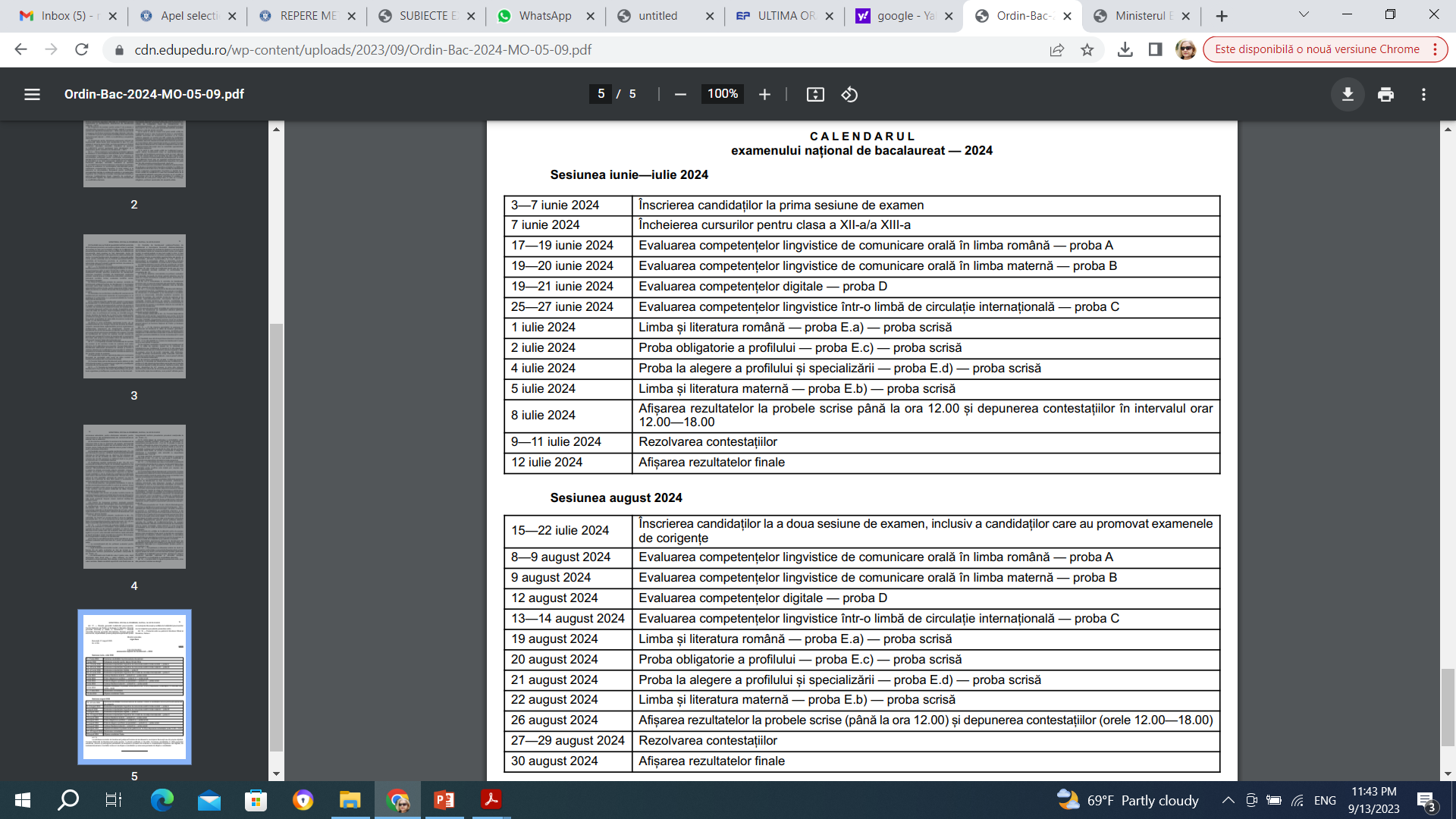 Copilul nu este un simplu elev! Copilul este UN SUFLET care are nevoie de tine, profesorul lui de religie!
Vă mulțumesc!